Functional Elements in Specific Language Impairment (FESLI)
Fred Weerman
Anne Baker
Jan de Jong
Marc Kemps-Snijders (Meertens Instituut)
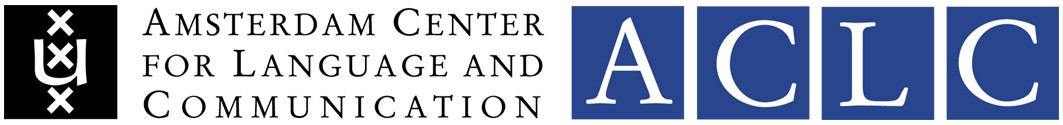 Functional Elements in Specific Language Impairment; de titel verklaard
Functional Elements
Bij voorbeeld: vervoegingen, verbuigingen, lidwoorden, voornaamwoorden
(Kinderen met) Specific Language Impairment (SLI)
“children who show a significant limitation in language ability, yet the factors usually accompanying language-learning problems – such as hearing impairment, low non-verbal intelligence test scores, and neurological damage – are not evident” (Leonard, 1998)
Bij kinderen met SLI vormen juist de functionele elementen het probleem
Twee verschillende verklaringen voor de symptomen van SLI
Het probleem bij SLI zit ‘m in de taal
Problemen in de kennis van grammatica
‘Domain-specific’ (‘smalle’) stoornis, misschien slechts bij een subgroep van kinderen met SLI 

Het probleem bij SLI zit ‘m niet alleen in de taal
Problemen in de verwerking van (o.a.) grammatica
‘Domain-general’ (‘brede’) stoornis
Verwerkingscapaciteit: toegepast op tweetalige SLI (data NWO-BISLI)
Bij een probleem in taalkennis:
Is het probleem in beide talen hetzelfde als bij eentalige kinderen: tweetalige SLI = tweemaal eentalige SLI
Bij een probleem in taalverwerking:
Is er meer taal te verwerken, dus: ‘dubbel’ probleem; achterstand (in de tweede taal) door zowel tweetaligheid als taalstoornis
Tweetalige SLI is dus een goede toets voor de ‘verwerkingscapaciteit’- hypothese
Voorbeeld van functionele elementen: experimentele data
Werkwoordvervoeging
Antje leest een boek en Jan leest een krant 
Verbuiging van het bijvoeglijk naamwoord
Kijk, twee boeken. Dat is een rood-0 boek en dat is een geel-0 boek (een groene tafel).	
Lidwoordkeus
	De tafel / het boek
Voorbeeld van functionele elementen: narratieve data
Kikker is verliefd op de dame die in de vijver woont. 
De jongen gaat op de steen klimmen.	
Hier gaat de jongen op de steen klimmen.	
De jongen en hond gaan naar het bos lopen
	Daar gaan de bijen komen naar de hondje
	En ze staan te kijken
	En de jongen is lopen naar de bijenkorf
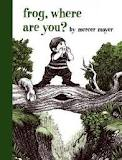 Dummy Workshop 02-07-10
6
Bestaande data en technieken
CHILDES: database kindertaal 
CLARIN COAVA: 
COgnition,  Acquisition and VAriation Tool (Cornips, Kemps-Snijders): 
bestaande CHILDES-data gebruikt

 FESLI: CLARIN COAVA toegesneden op nieuwe dataset
Nieuwe data
Elicitatiedata uit experimenteel onderzoek (NWO BiSLI-onderzoek)
Frog Story data (eveneens BiSLI-onderzoek)


(Minstens) Twee datasets bevraagd op dezelfde variabelen
 Een dataset met onderscheiden bronnen: uitgelokte en (semi-)spontane data vergelijkbaar maken
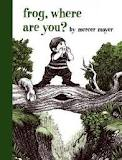 Nieuwe technieken: wijzen van filteren data
Voorbeelden van data die uit de corpora kunnen worden gefilterd en geteld:
gebruik van het onzijdige lidwoord of voornaamwoord het (het huis), dit huis  
Idem voor de ‘zijdige’ tegenhangers: de man, die man, deze man. 
Gebruik van ‘overgeneralisaties’ (de huis)
gebruik van verbogen bijvoeglijke naamwoorden : het mooie huis, de mooie man
gebruik van onverbogen bijvoeglijke naamwoorden: een mooi huis, mooi huis, 
Vergelijking van adjectieven met (b.v.) lidwoorden 
Per kind, per verwervingsstadium
gebruik van diverse persoonsvormen, per type zin (hoofdzin, bijzin)
In hoofdzinnen nog hoofdzinnen met inversie en zonder inversie: 
B.v. 1e persoon: ik zie hem – zie ik hem – dat ik hem zie.
Essentie van de toegevoegde techniek: zoeken, vinden, samenvoegen, interpreteren
Uit de aanvraag: “The technological basis of the COAVA project will serve as a starting point for the FESLI project. It uses the SOLR open source search server to manage and create fast search indices and a GWT (Google Web Toolkit) front end providing the web enabled user interface.
Voorbeelden van technische problemen:
Hoe onderscheid je homoniemen? (het als lidwoord – gevolgd door naamwoord - en voornaamwoord)
Hoe vind je werkwoordsuitgangen? : de –t in loop-t is een andere dan in kast
Twee verschillende standpunten over SLI, toegepast, een voorbeeld: FESLI helpt de theorie
Het probleem bij SLI zit ‘m in de taal
Problemen in de kennis van grammatica
Kinderen met SLI hebben andere foutenpatronen dan kinderen zonder SLI 
Fouten worden gemaakt ongeacht situatie en context
Het probleem bij SLI zit ‘m niet alleen in de taal
Problemen in de verwerking van (o.a.) grammatica
Kinderen met SLI laten vergelijkbare fouten zien als kinderen zonder SLI, maar zijn vertraagd
Fouten worden gemaakt, maar het patroon verschilt per situatie: spontaan versus experimenteel